EOSCpilot All Hands Meeting, Pisa, 8-9 March, 2018
WP8: Session on FAQsMagdalena Getler, University of Edinburgh Päivi Rauste, CSC
www.eoscpilot.eu
The European Open Science Cloud for Research pilot project is funded by the European Commission, DG Research & Innovation under contract no. 739563
2
EOSC pilot FAQs
How do we deliver a great experience that reflects EOSC brand? How do we show that we listen to our stakeholders?
 questions must echo real concerns people have
 language must reflect the vocabulary and phrasing of our stakeholders
 well-managed FAQs will show that EOSC is listening and addressing people’s concerns
Why do we need FAQs?
Make the most of data available (social media, fora, blogs, events, SEO)
“FAQs must be reserved for frequently asked questions since that’s the only thing that makes an FAQ a useful website feature”: Yes or No?
Helpdesk facility, contact us, web forms. What else?
www.eoscpilot.eu
The European Open Science Cloud for Research pilot project is funded by the European Commission, DG Research & Innovation under contract no. 739563
3
Website analytics: what does it tell us?
The most viewed content:
 /Events
 /Science Demonstrators
 /About
www.eoscpilot.eu
The European Open Science Cloud for Research pilot project is funded by the European Commission, DG Research & Innovation under contract no. 739563
4
Development of FAQs
Information design
 chunk by topic so people can rule out most topics quickly
 good information design can help people locate what they need and discover other information they may want
 Set the tone
 any conversation with the stakeholders should be polite, personable and reflective of EOSC brand (guidelines?)
 FAQs are public -> serve as indicators of how easy it is to resolve problems and find a helpful person to talk to
www.eoscpilot.eu
The European Open Science Cloud for Research pilot project is funded by the European Commission, DG Research & Innovation under contract no. 739563
5
FAQ characteristics
welcoming
 clear-cut
 well-organized (e.g. answers visually distinctive from questions)
 up-to-date
 credible
 language reflects the vocabulary and phrasing of our stakeholders
www.eoscpilot.eu
The European Open Science Cloud for Research pilot project is funded by the European Commission, DG Research & Innovation under contract no. 739563
6
Good and bad FAQs: examples
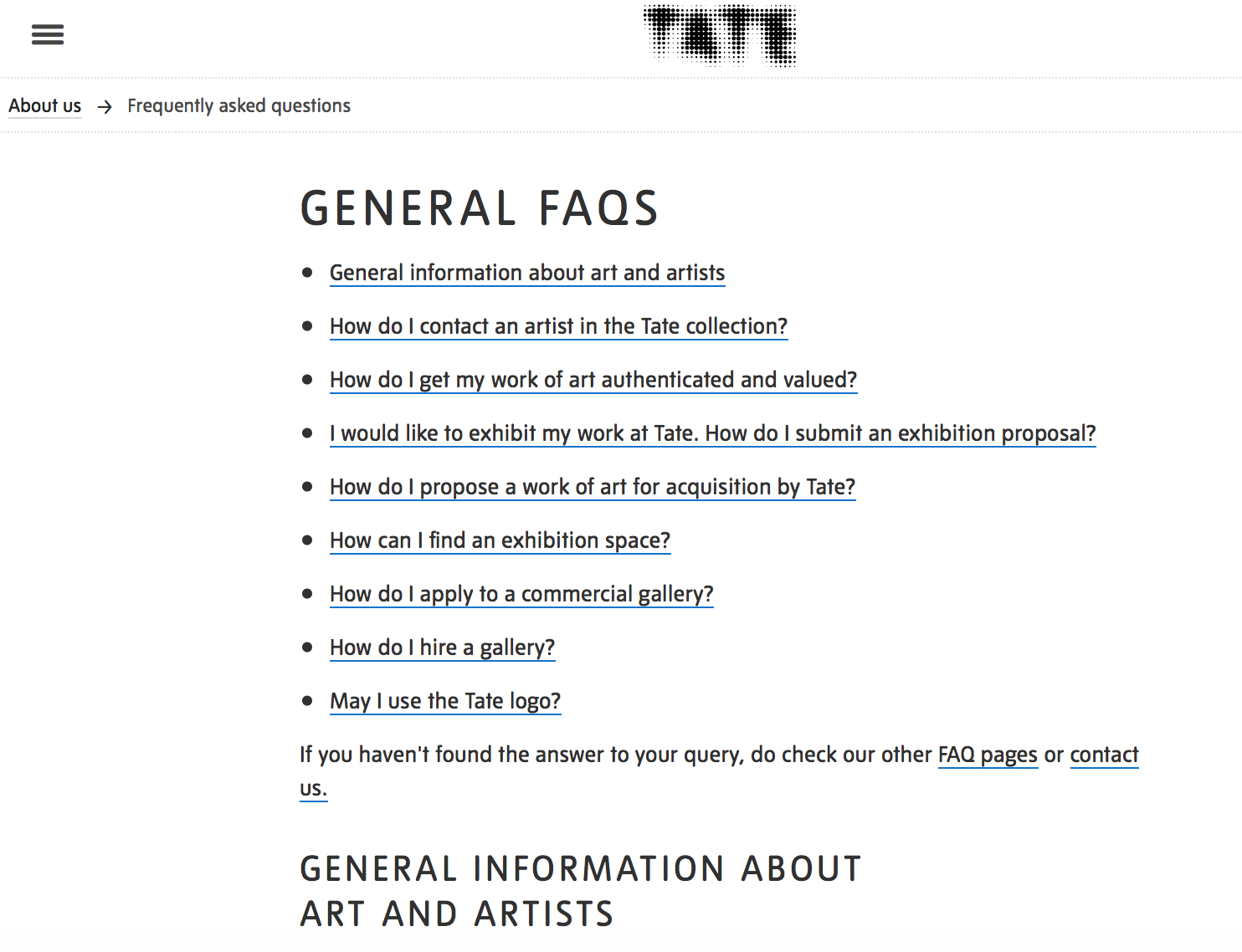 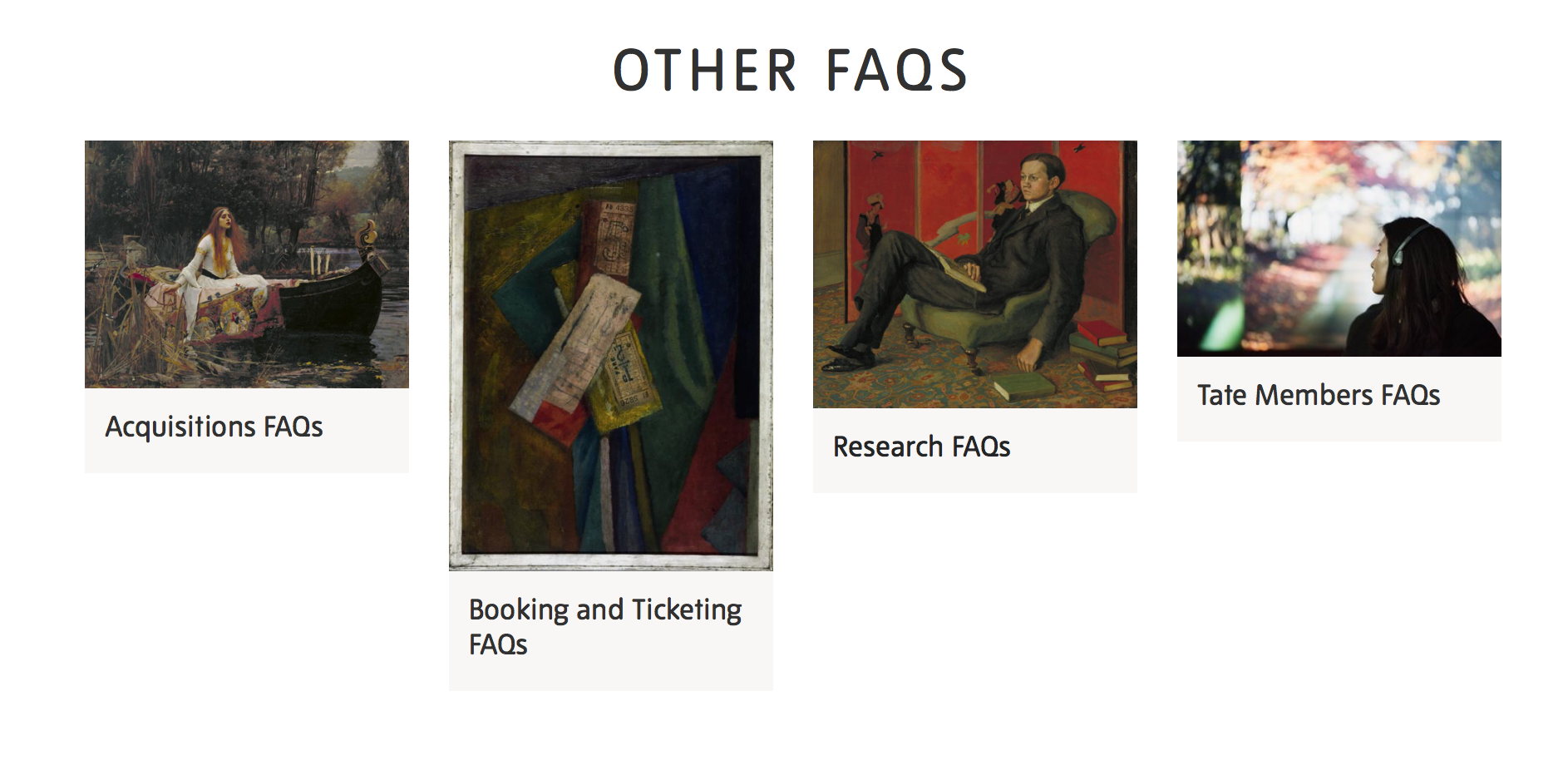 www.eoscpilot.eu
The European Open Science Cloud for Research pilot project is funded by the European Commission, DG Research & Innovation under contract no. 739563
7
Good and bad FAQs: examples
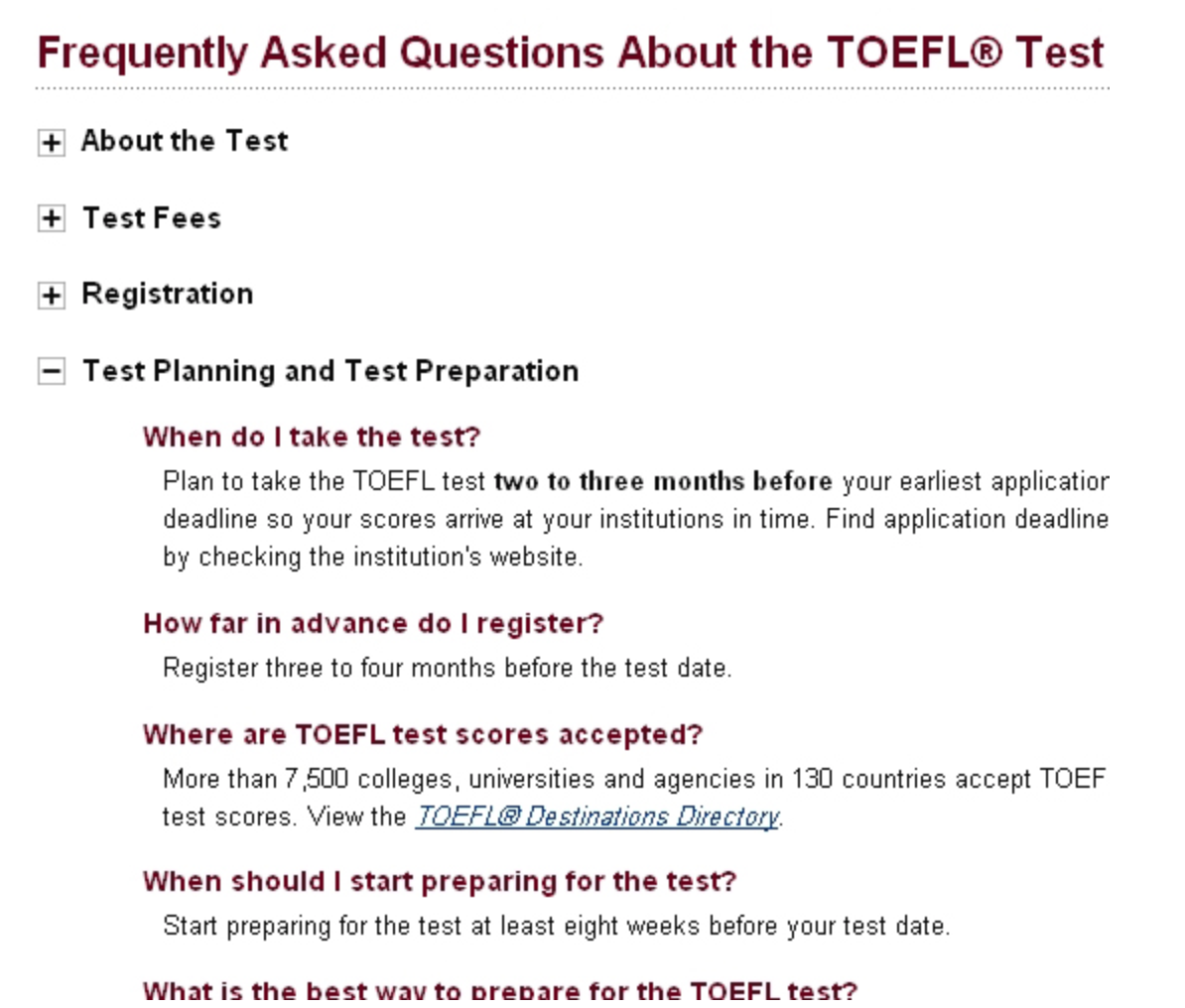 www.eoscpilot.eu
The European Open Science Cloud for Research pilot project is funded by the European Commission, DG Research & Innovation under contract no. 739563
8
Good and bad FAQs: examples
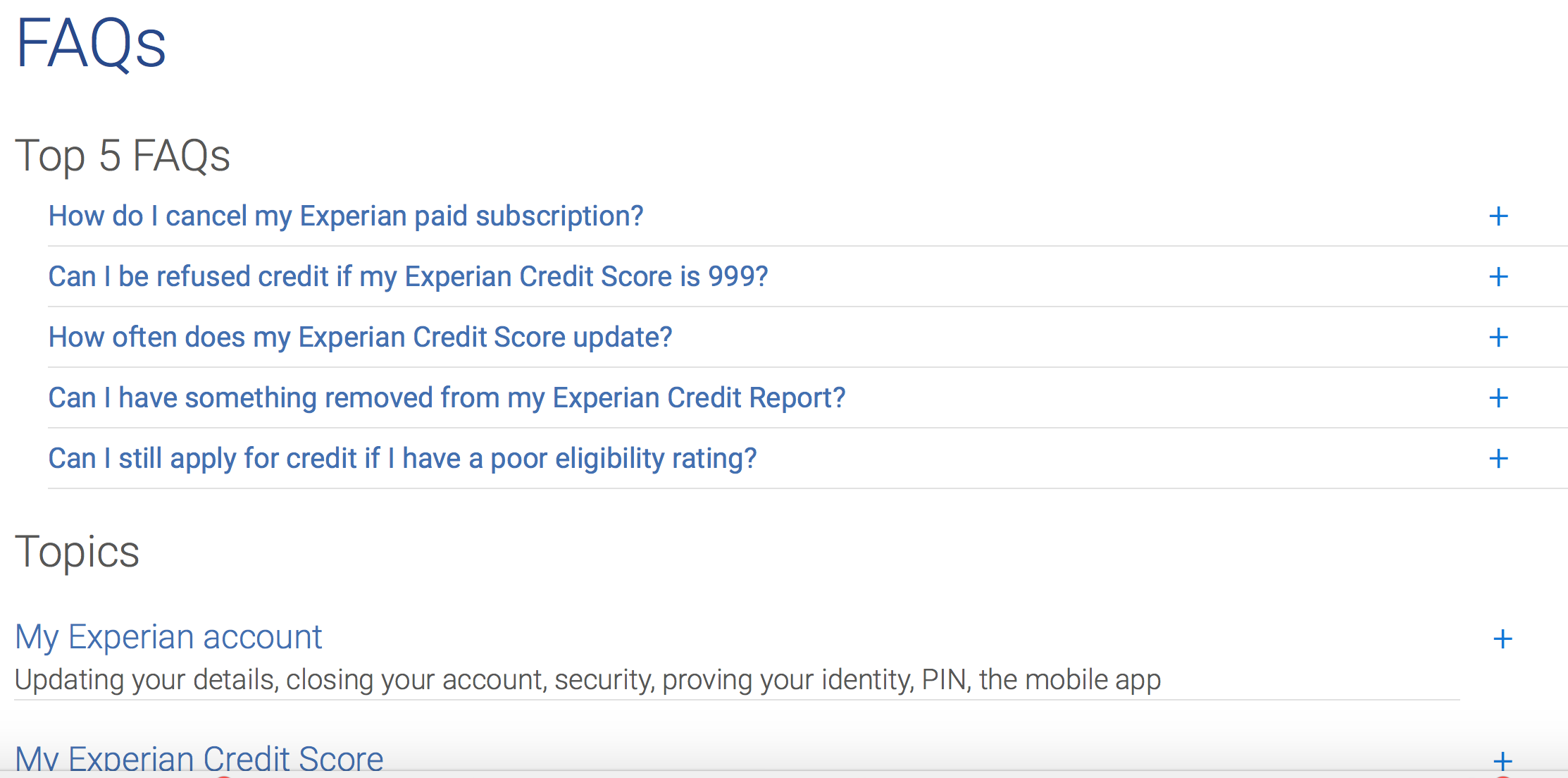 www.eoscpilot.eu
The European Open Science Cloud for Research pilot project is funded by the European Commission, DG Research & Innovation under contract no. 739563
9
Discussion
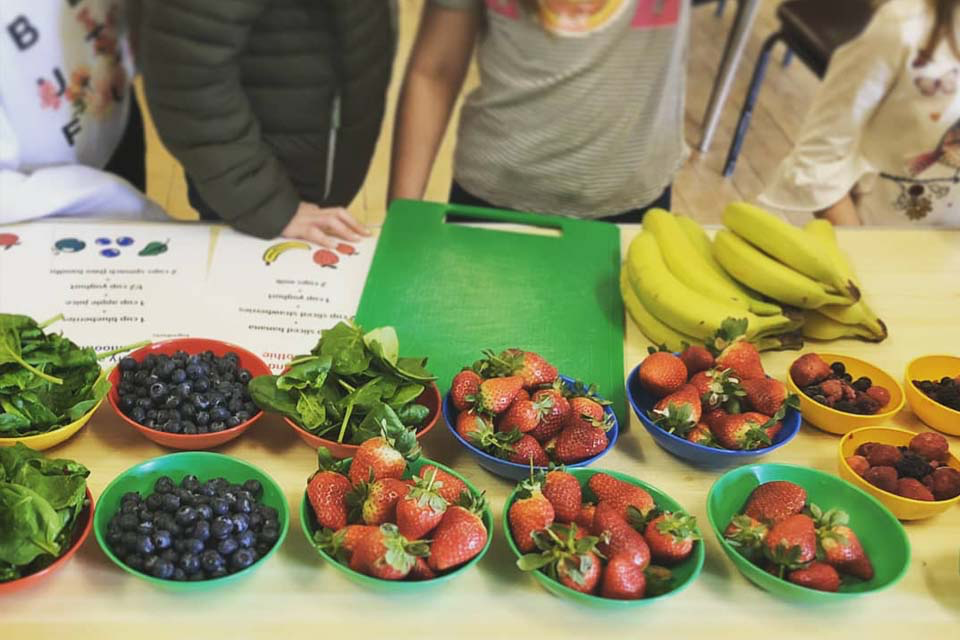 QA: how do we ensure FAQs are credible, helpful & up-to-date?
 What process should be followed for creating FAQs?
www.eoscpilot.eu
The European Open Science Cloud for Research pilot project is funded by the European Commission, DG Research & Innovation under contract no. 739563
10
Exercise
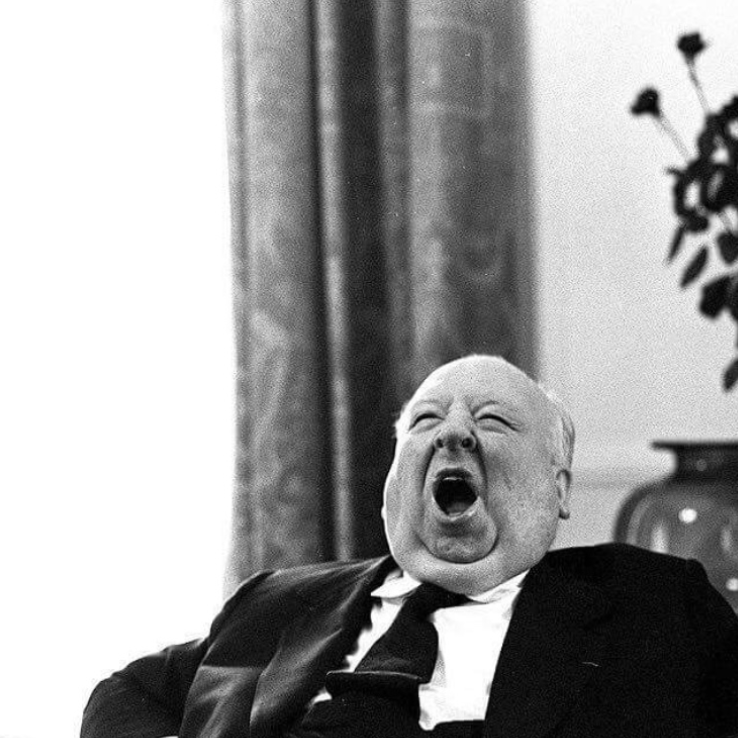 Drafting answers to FAQs
www.eoscpilot.eu
The European Open Science Cloud for Research pilot project is funded by the European Commission, DG Research & Innovation under contract no. 739563
11
Thank you
www.eoscpilot.eu
The European Open Science Cloud for Research pilot project is funded by the European Commission, DG Research & Innovation under contract no. 739563
12